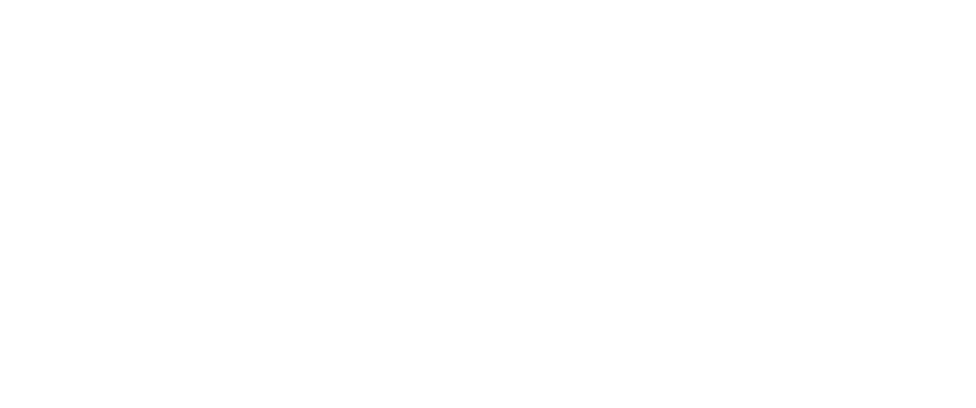 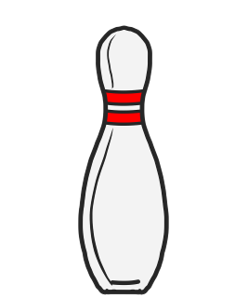 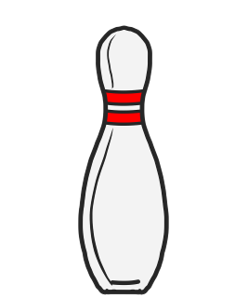 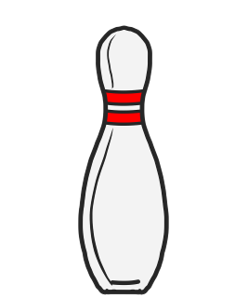 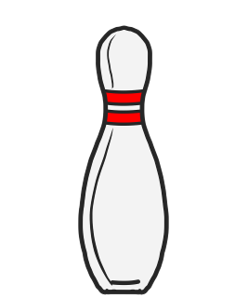 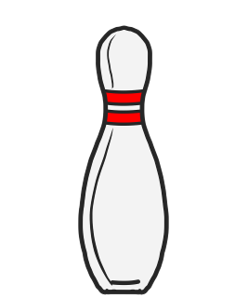 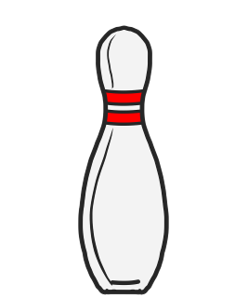 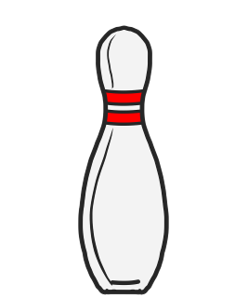 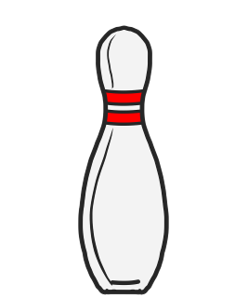 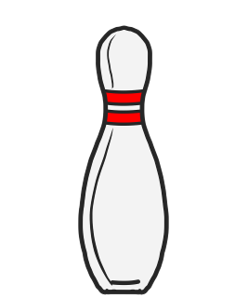 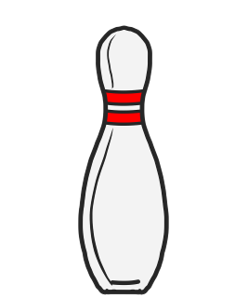 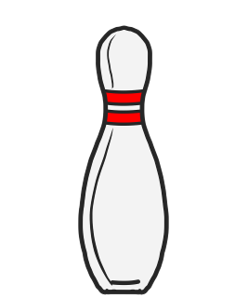 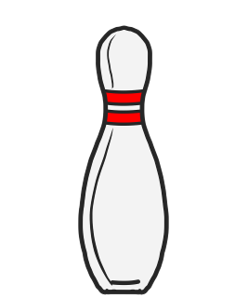 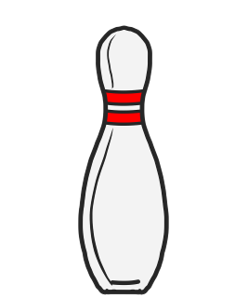 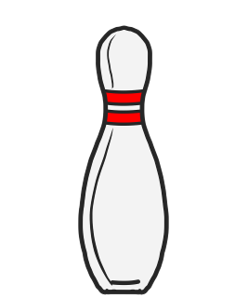 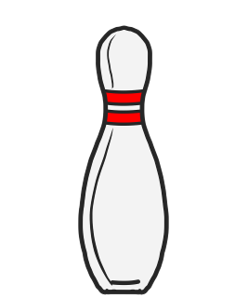 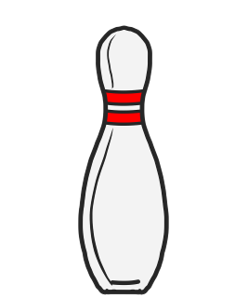 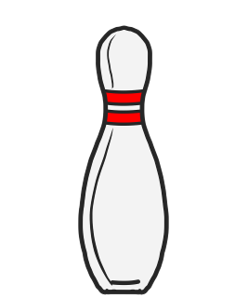 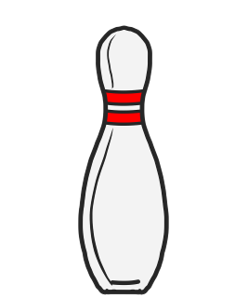 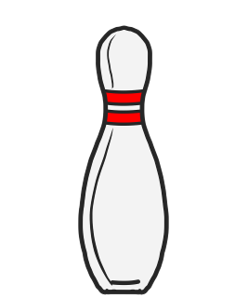 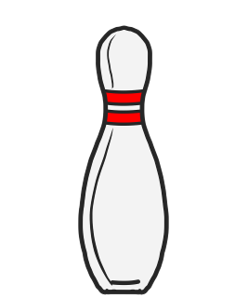 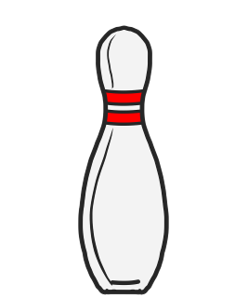 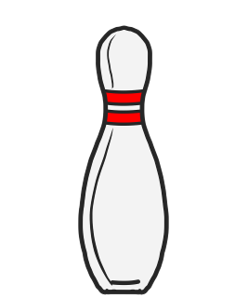 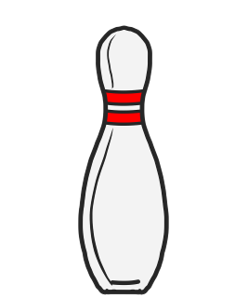 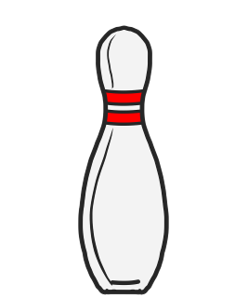 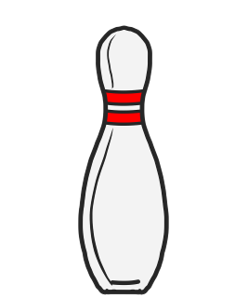 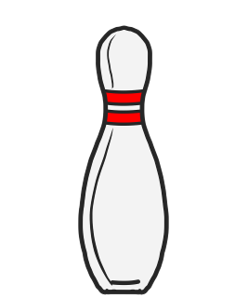 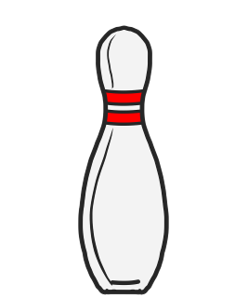 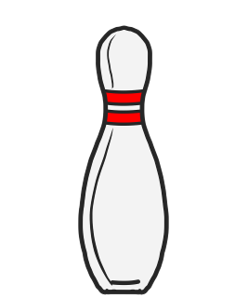 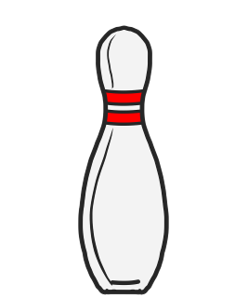 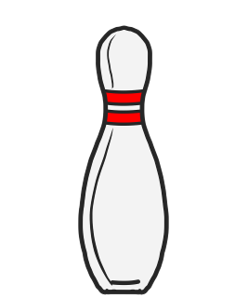 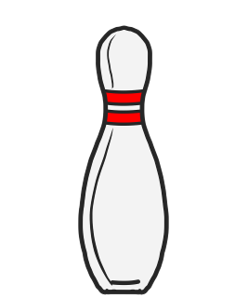 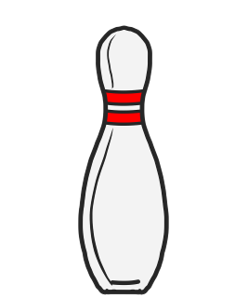 Who knocked most pins down in game 1? 
Who knocked most pins down overall?
3)   Who improved most in game 2?
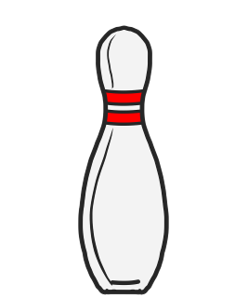 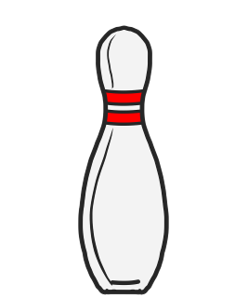 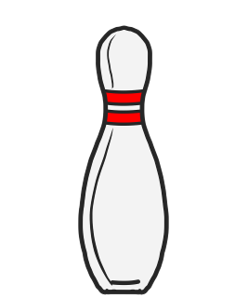 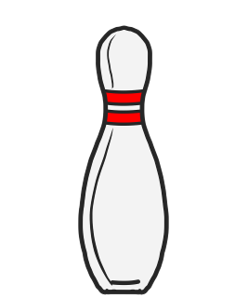 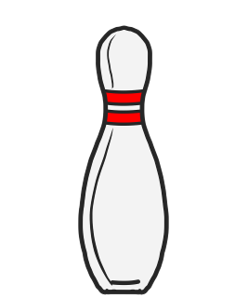 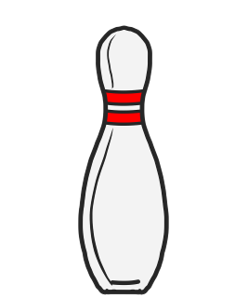 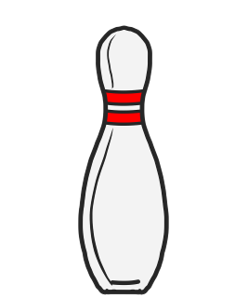 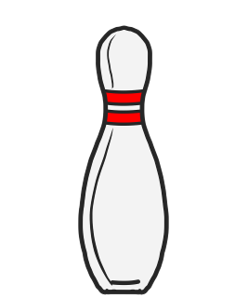 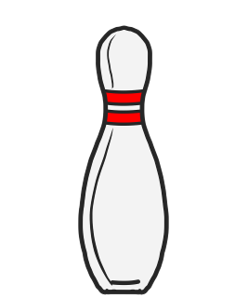 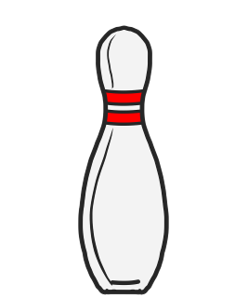 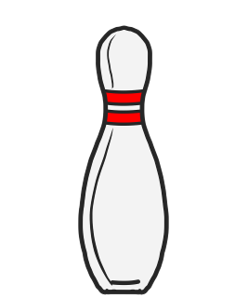 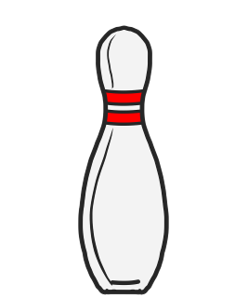 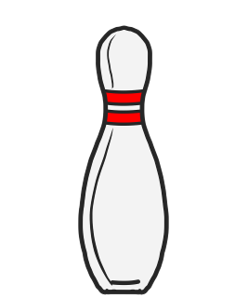 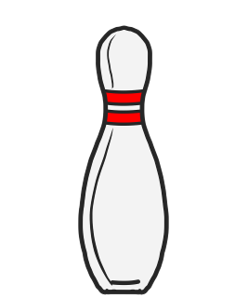 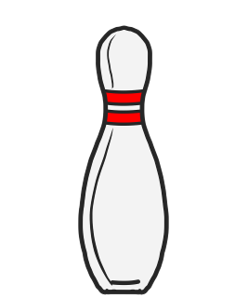 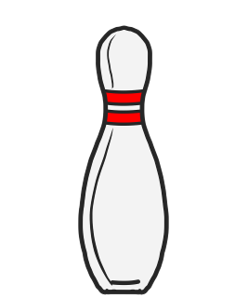 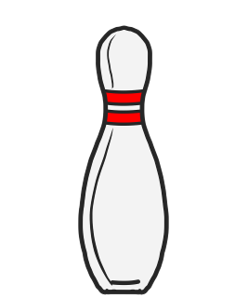 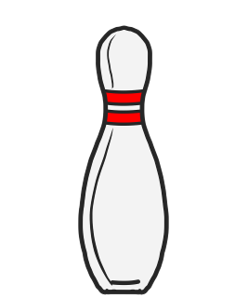 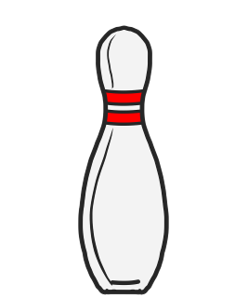 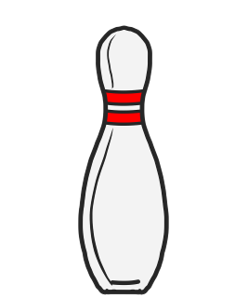 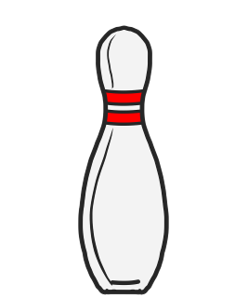 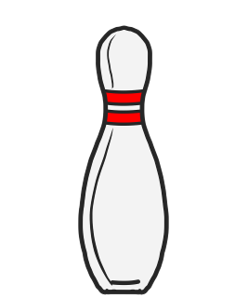 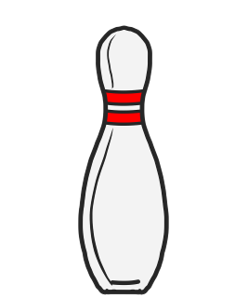 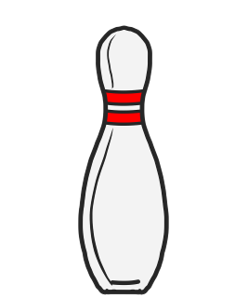 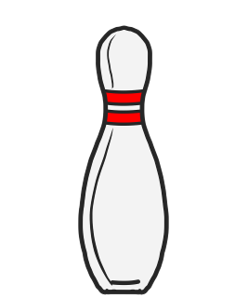 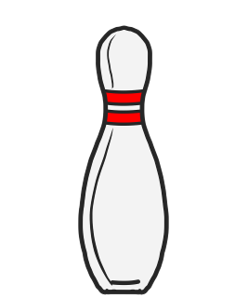 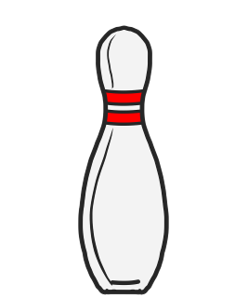 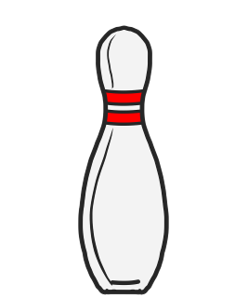 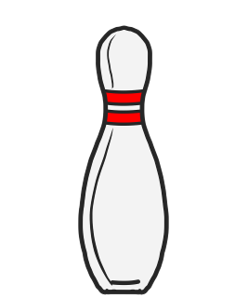 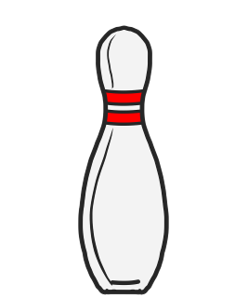 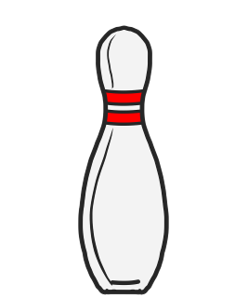 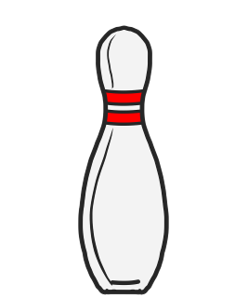 Who knocked most pins down in game 1? 
Who knocked most pins down overall?
3)   Who improved most in game 2?
Eva & Ron
Eva
Both Annie and Eva knocked 40 more pins down in game 2
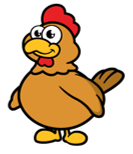 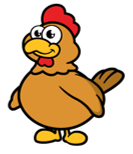 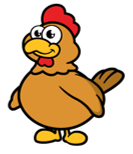 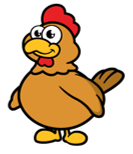 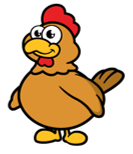 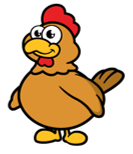 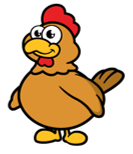 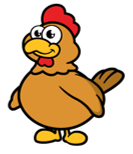 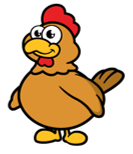 How many chickens were seen on Wednesday? 
_____ chickens
30
3
How many chickens were seen on Thursday?
 
_____ chickens
20
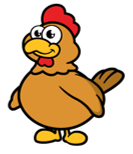 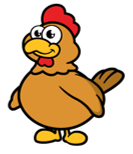 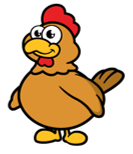 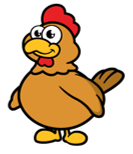 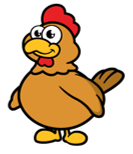 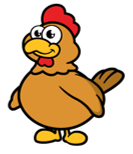 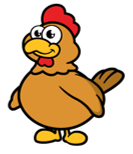 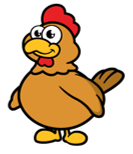 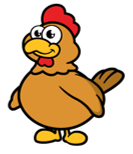 How many more chickens were seen on Wednesday
than Tuesday?
I know an easier way to compare.
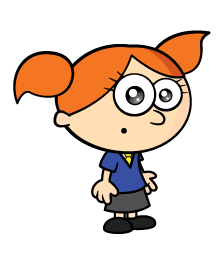 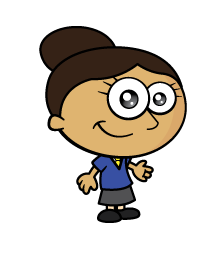 I can subtract to find the difference.
How many more chickens were seen on Wednesday
than Tuesday?
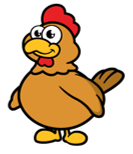 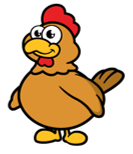 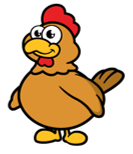 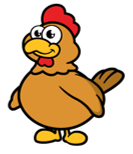 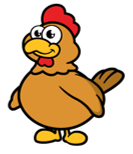 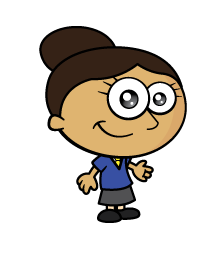 30 chickens were seen on Wednesday.
10 chickens were seen on Tuesday.
20 more chickens were seen on Wednesday than Tuesday.
I can use the pictogram to compare.
I can see there are 20 more chickens on Wednesday.
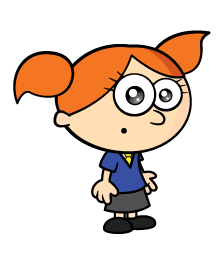 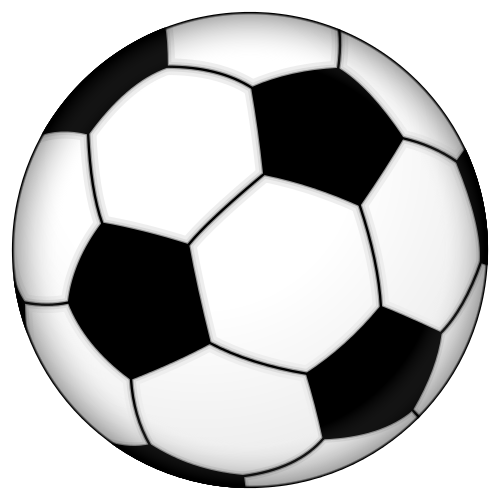 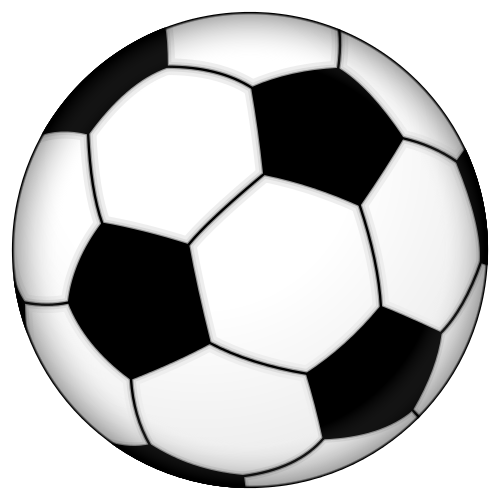 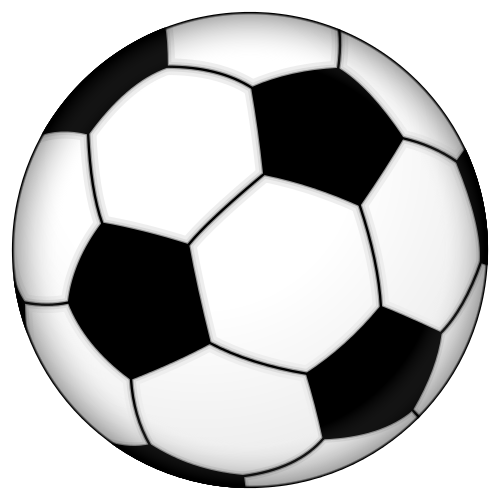 I scored 3. That’s the most goals!
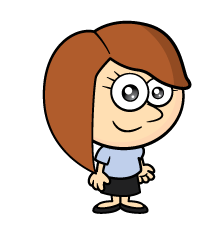 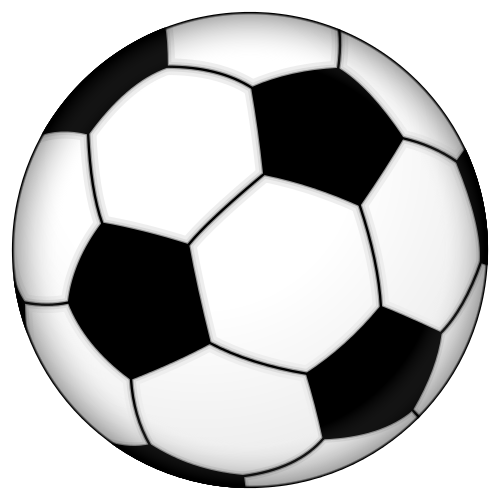 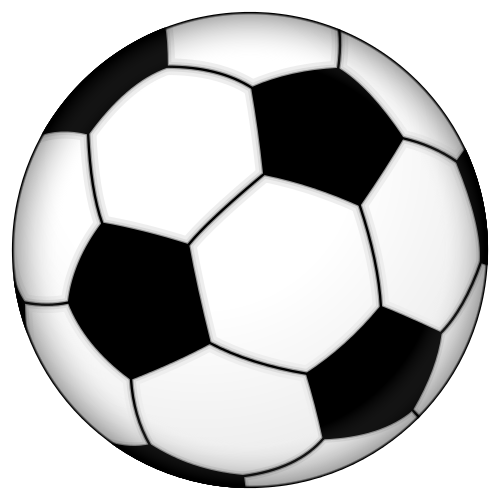 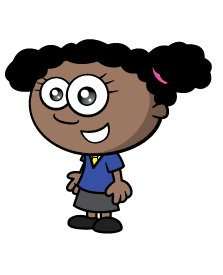 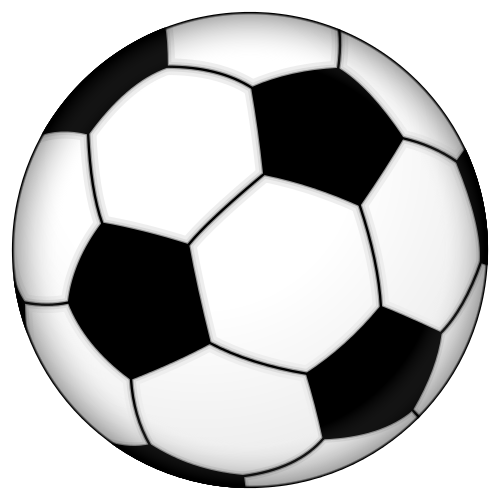 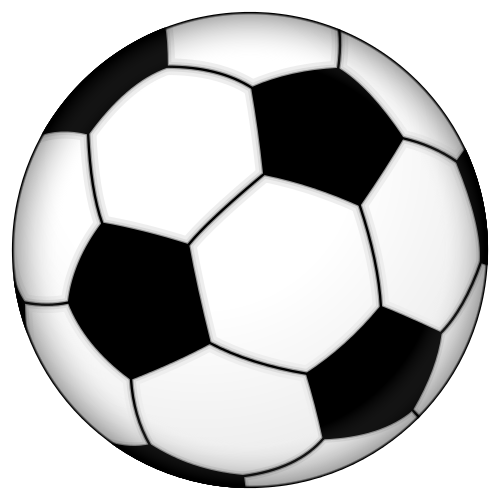 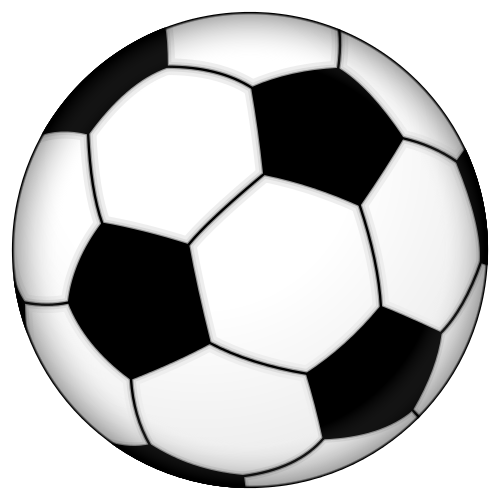 Mo scored 4 goals.
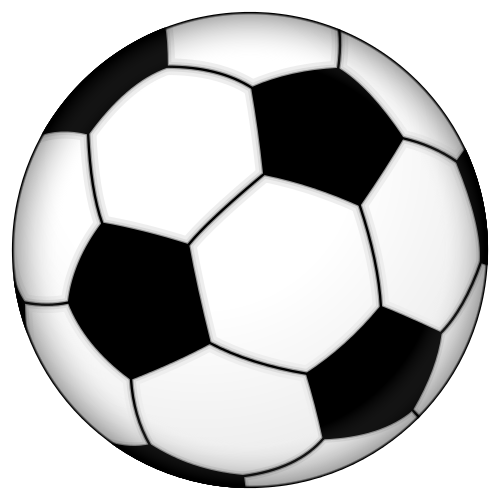 What do you notice?
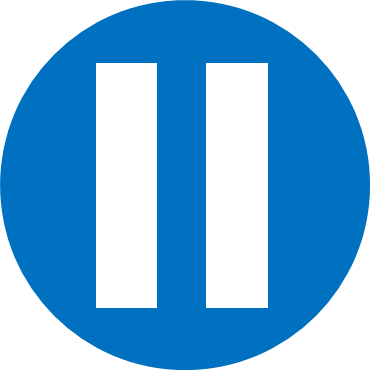 Have a think
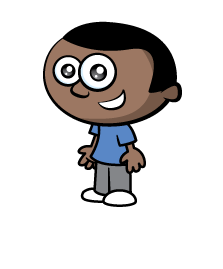 16 goals were scored altogether. I know this because there are 8  and each    is worth 
2 goals.
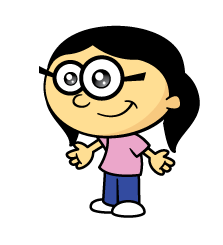 Mo scored 1 more goal than Whitney.
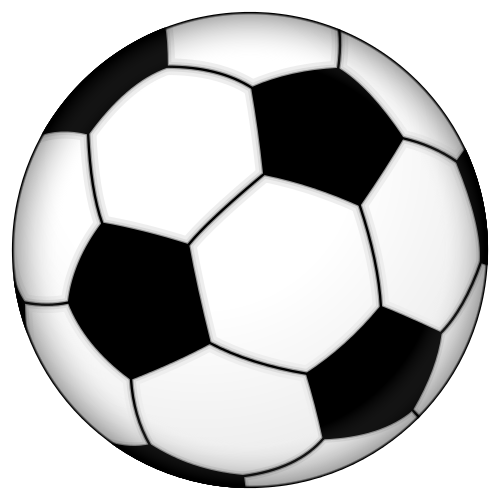 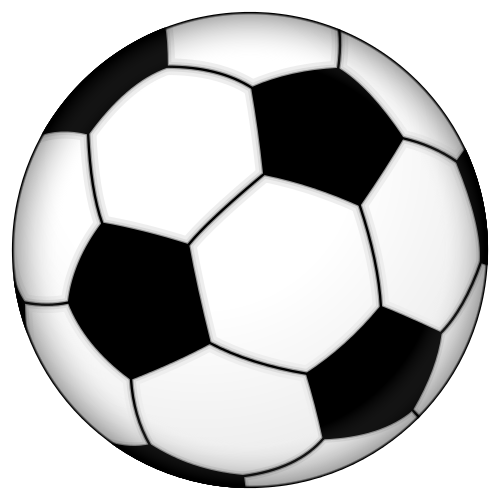 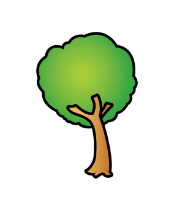 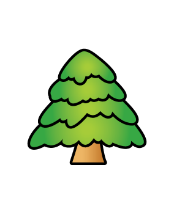 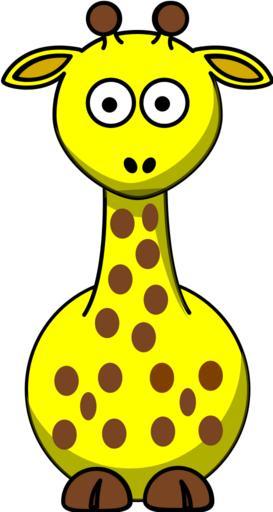 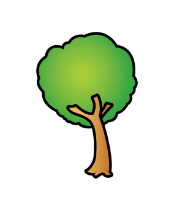 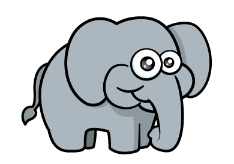 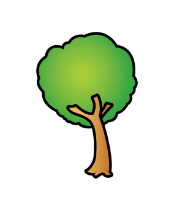 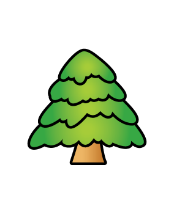 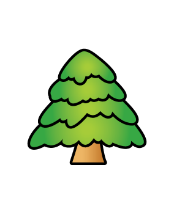 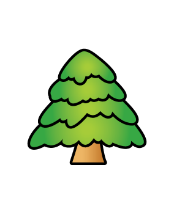 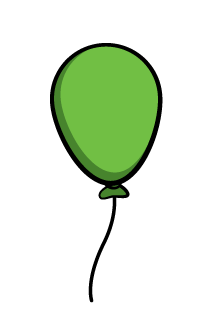 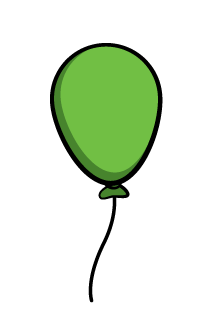 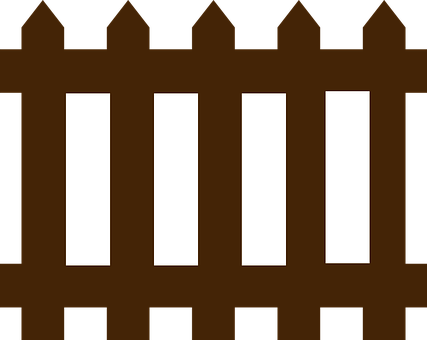 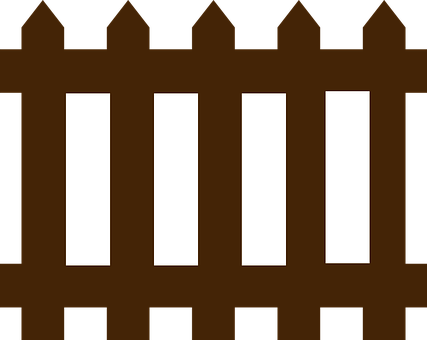 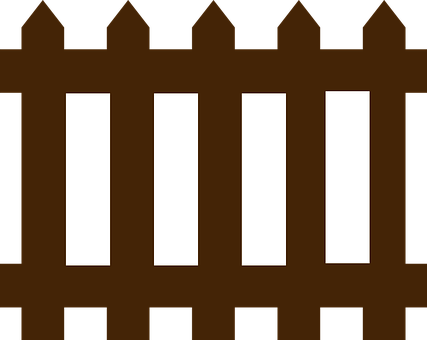 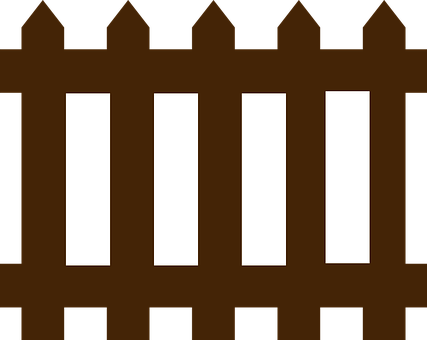 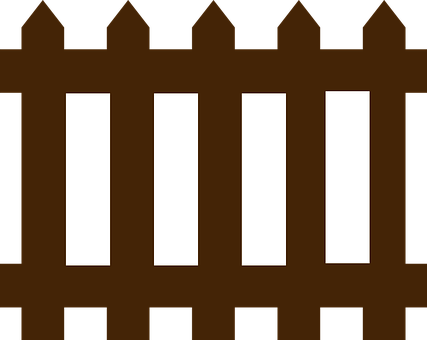 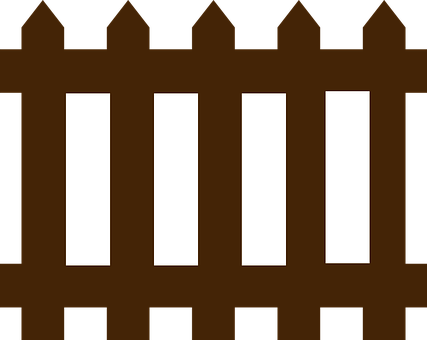 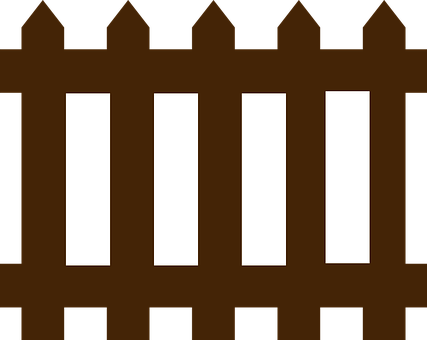 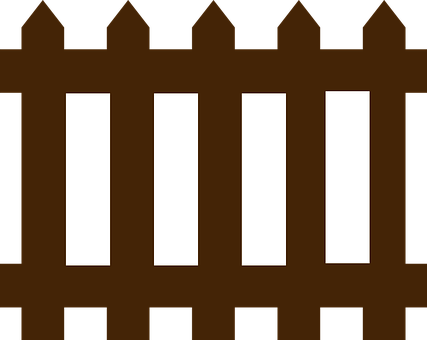 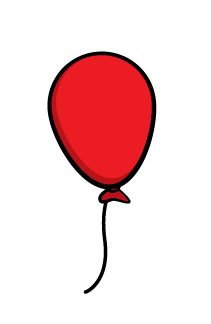 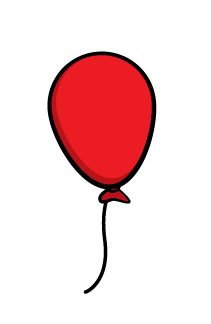 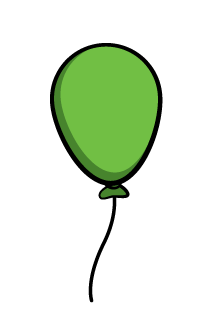 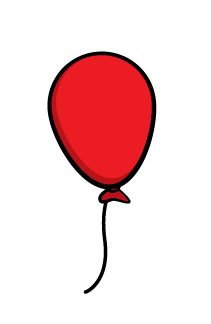 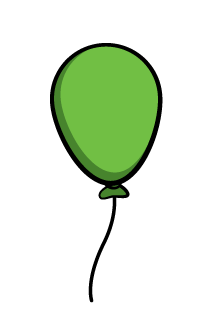 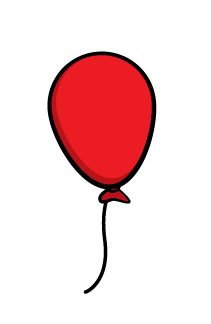 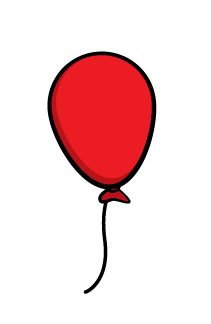 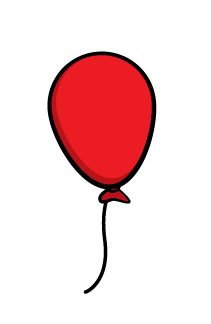 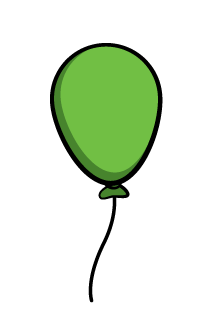 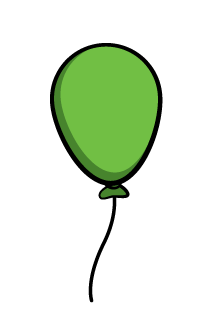 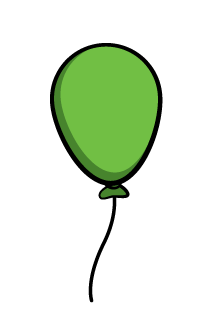 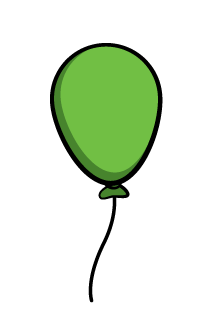 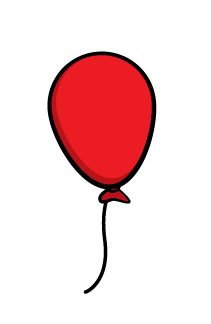 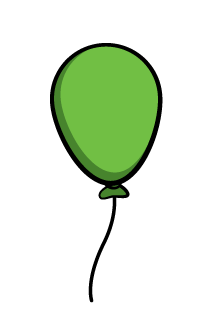 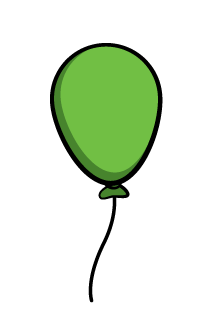 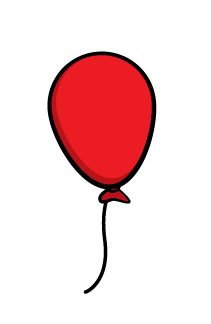 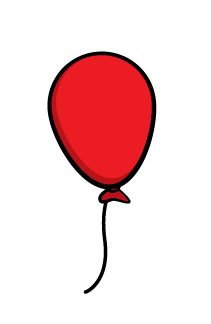 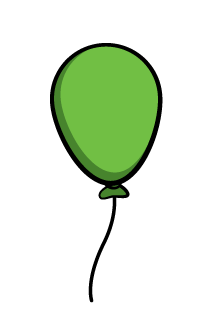 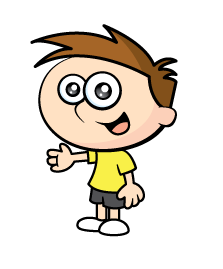 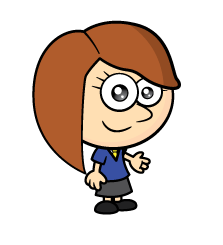 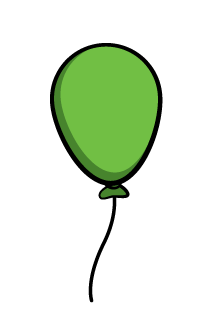 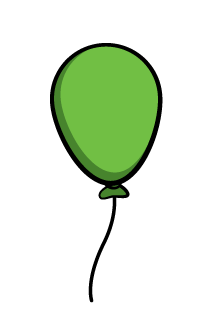 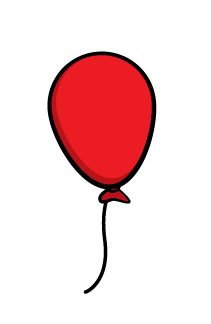 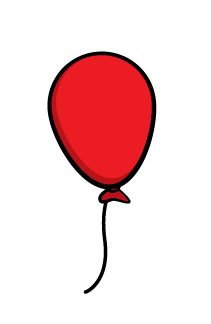 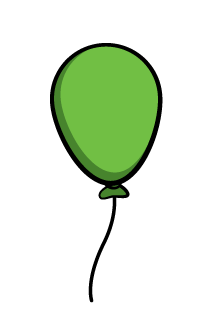 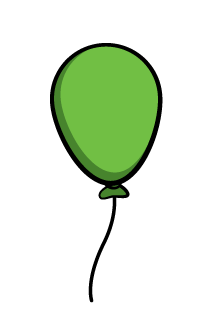 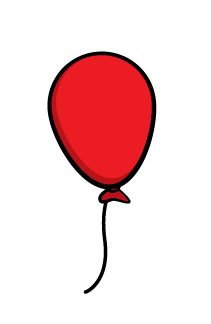 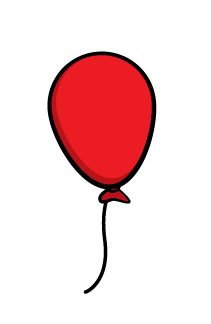 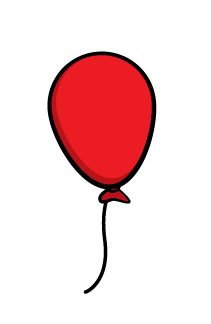 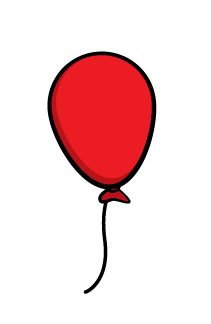 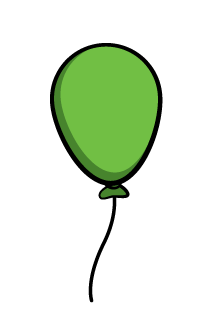 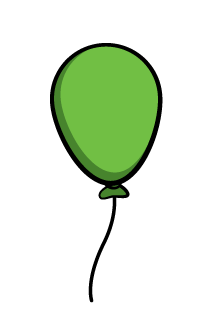 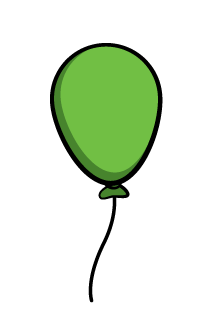 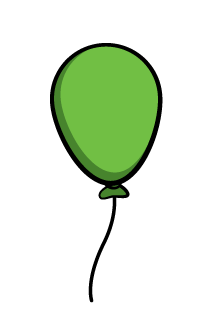 Teddy
Rosie
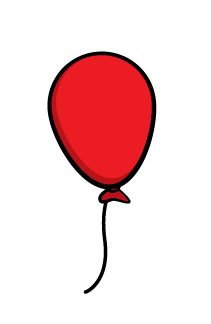 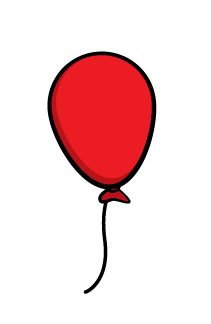 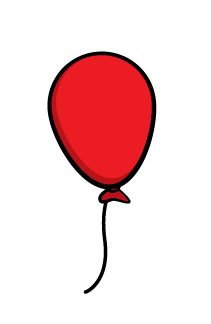 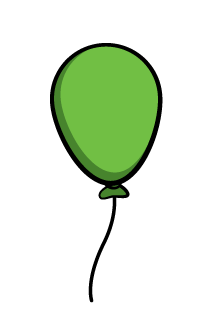 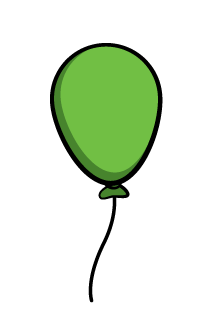 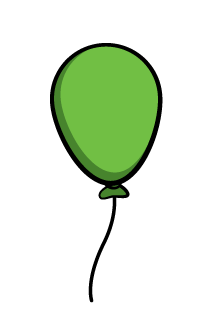 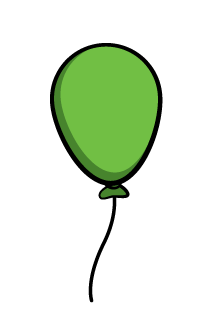 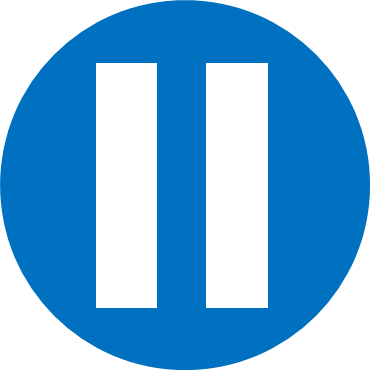 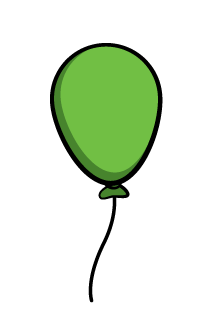 Have a think
How many red balloons are there altogether?

How many more balloons does Rosie have than Teddy?

What is the difference in number between Teddy’s red and green balloons?
15 balloons
15 balloons
0 balloons
Have a go at the questions on the worksheet
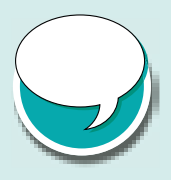